Государственное учреждение образования «Социально – педагогический центр Полоцкого района»Отдел поддержки семей, принявших на воспитание детей – сирот, детей, оставшихся без попечения родителей «Эффективные формы работы с приемными семьями в период адаптации»
Педагог социальный
Селицкая Вера Геронимовна
2018г.
Социально-психологическая адаптация ребенка в приемной семье -
это включение ребенка в семейную среду через его вхождение в систему внутрисемейных отношений и приспособление к этим отношениям не только ребенка, но и всех членов семьи, а также социального окружения,  формирование у ребенка образцов поведения и мышления, которые отражают систему ценностей данной семьи и общества.
           Необходимым условием успешной адаптации детей-сирот и детей, оставшихся без попечения родителей к новой семье является взаимное соответствие ролевых ожиданий ребенка и приемных родителей, а также всех членов приемной семьи между собой.
Адаптация детей-сирот и детей, оставшихся без попечения родителей в приемной семье имеет целый ряд особенностей, поскольку эти дети испытывают трудности при овладении социальными знаниями, умениями и навыками, у них часто есть отставание в психическом, интеллектуальном и физическом развитии, возникают трудности при установлении эмоциональных связей с другими людьми, в первую очередь с приемными родителями.
Главной задачей специалистов  (педагогов социальных, педагогов-психологов)
является помощь приемному ребенку  в решении проблем адаптации в новых условиях воспитания и образования, и предупреждение их возникновения; содействие успешной жизнедеятельности семьи, мобилизация и реализация ресурсов семьи для разрешения проблемных и трудных жизненных ситуаций.
Направления и формы работы с семьей в период адаптации:
1. Содействие адаптации  несовершеннолетнего в приемной семье и в учреждении образования: 
     - сетевая встреча  
	Участвуют специалисты СППС  УО, СПЦ, детского социального приюта, биологические и приемные родители, приемный ребенок.
	На сетевой встрече ставятся определенные задачи, например, определение потребностей ребенка в адаптационный период, которые решаются коллегиально и поэтапно; происходит постепенное объединение всех участников вокруг существующей проблемы (или задачи) активное участие в разработке общего плана действий по решению проблемы (задачи), разрабатываются мероприятия, которые необходимо провести для разрешения проблемной ситуации; назначаются ответственные за выполнение каждого пункта плана; подводится итог проведенной встречи;  назначается дата проведения следующей встречи (если в этом есть необходимость).
	Существует четыре типа сетевых встреч, имеющих свои цели, задачи и особенности формы проведения: 	
	1-й тип – встреча-процесс.
	Цель сетевой встречи-процесса – изменение ситуации. В центре внимания: ребенок, проблема, взаимоотношения между людьми (ребенок является одним из участников встречи);
	2-й тип – семейный совет.
	Цель семейного совета – получить результат, дать ответы на заранее поставленные вопросы. В центре внимания: ребенок (сам ребенок не присутствует);
	3-й тип – встреча группы поддержки.
	Цель – отслеживание результатов, принятых на предыдущей встрече, создание непрерывности процесса изменения. В центре внимания: не сам человек, а его проблема;
	4-й тип – встреча-диалог.
	Цель – создание диалога между группировками в социальной сети контактов. В центре внимания: взаимодействие по решению проблемы;


 -
- домашнее визитирование -
Эта технология в социально-психологической работе с семьей, способная обеспечить квалифицированную надомную социально-педагогическую и социально-психологическую помощь ребенку и родителям. 
 индивидуальные и групповые коррекционно – развивающие занятия  (направлены на коррекцию отклонений в поведении и развитии детей)
 консультирование;
детско – юношеские клубы, например, для разлученных детей «Родничок»;
 комната доверия для подростков;
занятия – тренинги по профилактике эмоционального выгорания; 
тренинги по эффективному взаимодействию с детьми;
 психолого-педагогические и социально-педагогические рекомендации для приемных родителей по созданию благоприятных условий воспитания детей и преодолению кризисных ситуаций.
2. Содействие формированию и развитию психолого – педагогической культуры приемных родителей и родителей – воспитателей:
-семейное консультирование:
Юридическое ( по вопросам, касающимся прав семей, детей – сирот и детей, оставшихся без попечения родителей, прав и обязанностей приемных родителей);
Психологическое ( по вопросам детской психологии и развития ребенка, отношений между родителями и детьми, специфики семейного воспитания детей – сирот и детей, оставшихся без попечения родителей, по способам предупреждения и преодоления семейного неблагополучия);
Педагогическое ( по вопросам, касающимся особенностей индивидуального развития детей- сирот и детей, оставшихся без попечения родителей, семейного воспитания таких детей).
-педагогическая гостиная «Жизни мудрость»;
-клуб приемных родителей и родителей – воспитателей «Радуга»;
- консультационный пункт «Шаг навстречу»;
-методическое объединение приемных родителей, родителей - воспитателей, круглый стол, семинар – практикум;
-лекция, мини - лекция
3. Мониторинг благополучия ребенка в приемной семье:
- посещения
первые три месяца после помещения ребенка в приемную семью – еженедельно, следующие девять месяцев – ежемесячно, далее – один раз в квартал;
- диагностика;
-  собеседования
Протекание процесса адаптации ребенка в семье требует от специалистов постоянного наблюдения за ребенком и его психологическим состоянием в новой семье, а также оценивания некоторых промежуточных результатов адаптации и внесение корректив в план развития семьи. Промежуточные результаты адаптации и ход гармоничного развития ребенка в приемной семье и детском доме семейного типа оцениваются на встрече с приемными родителями,  специалистами СППС, которое организуется 1 раз в полгода
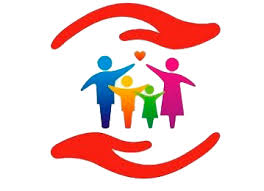 Базовые показатели успешной адаптации ребенка в замещающей семье:
1. Принятие и усвоение семейных правил, традиций. 	2. Включенность в социально-бытовую жизнь семьи.	3. Включенность в систему внутрисемейных отношений. 	4. Позиция по отношению к системе воспитательных воздействий.	5. Психологическое благополучие.
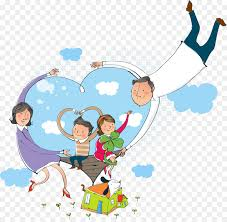